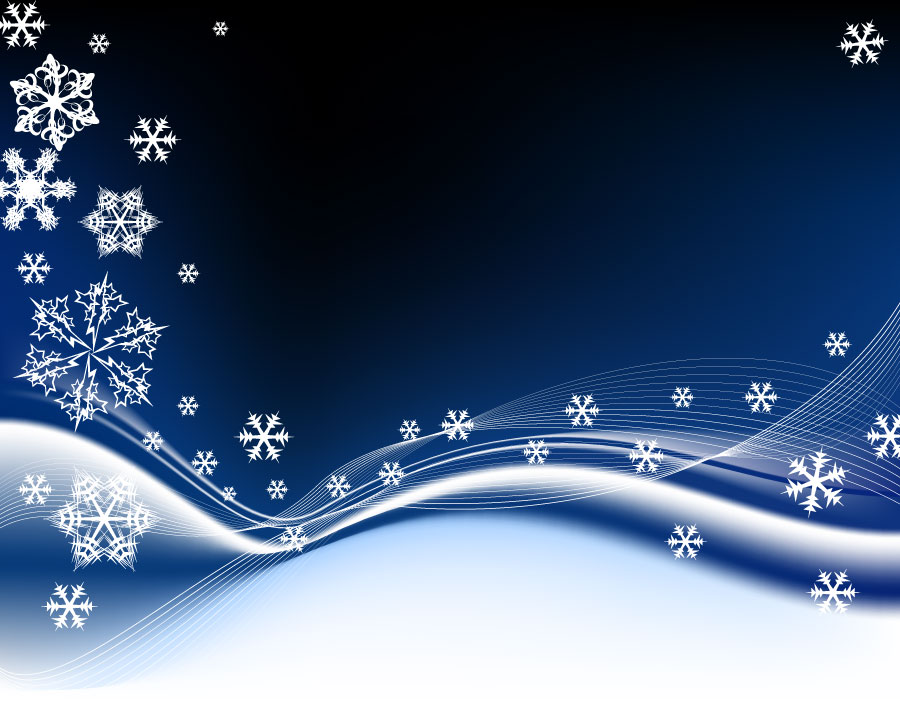 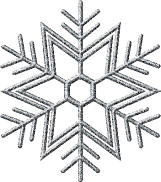 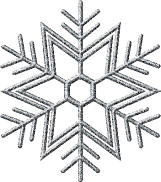 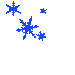 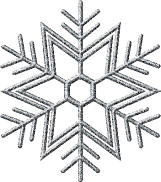 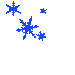 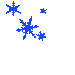 Какого цвета Новый год?
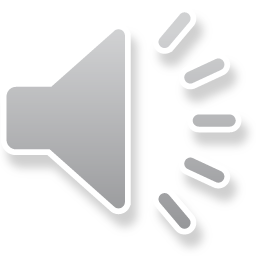 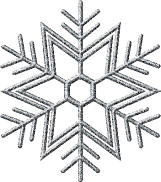 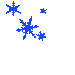 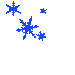 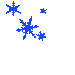 ГБОУ СОШ №3 им. М. Ф. Леонова с. Приволжье
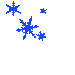 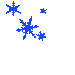 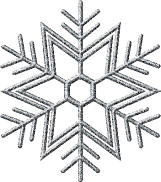 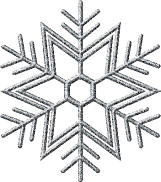 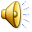 Белый снег, пушистыйВ воздухе кружитсяИ на землю тихоПадает, ложится.
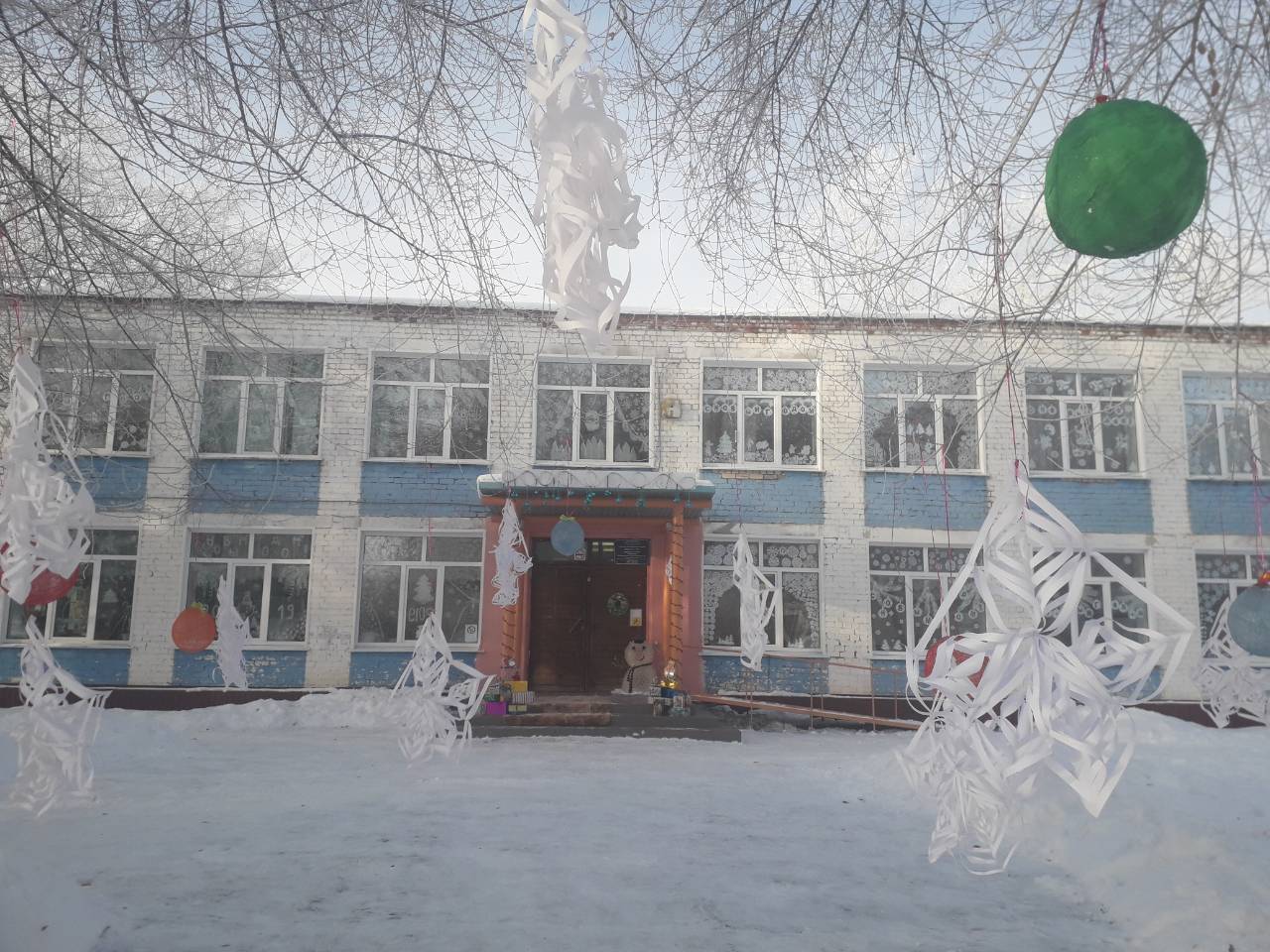 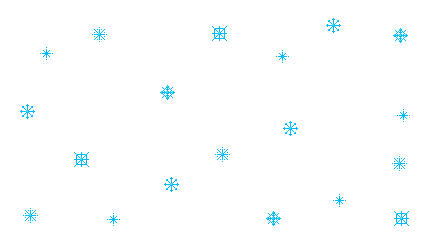 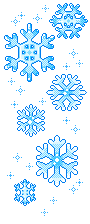 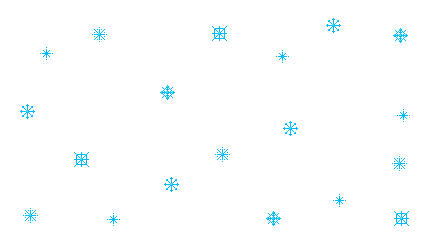 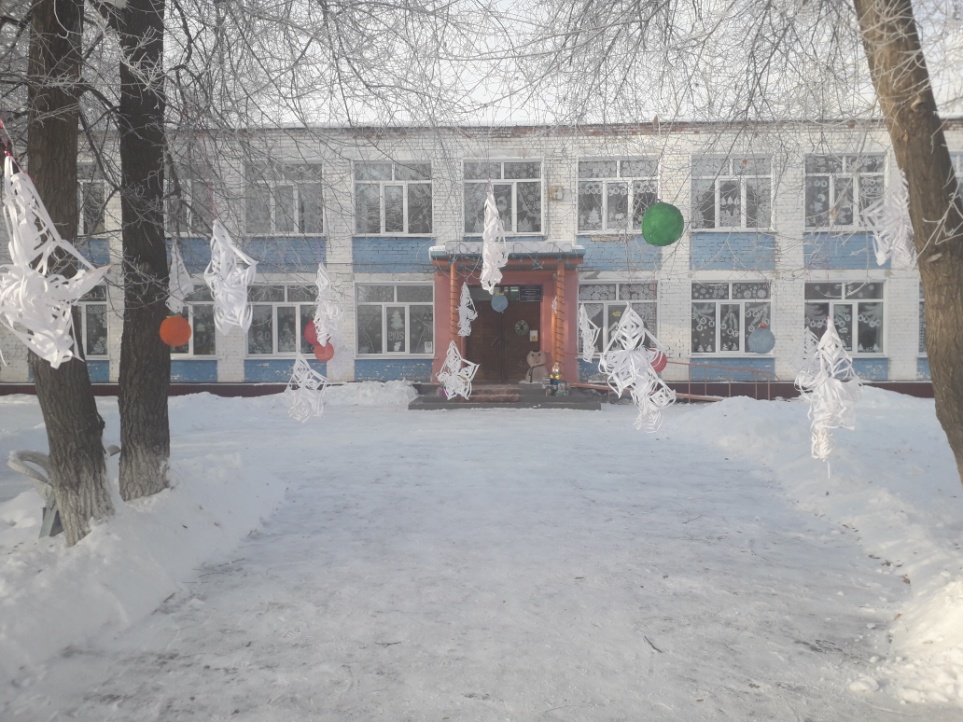 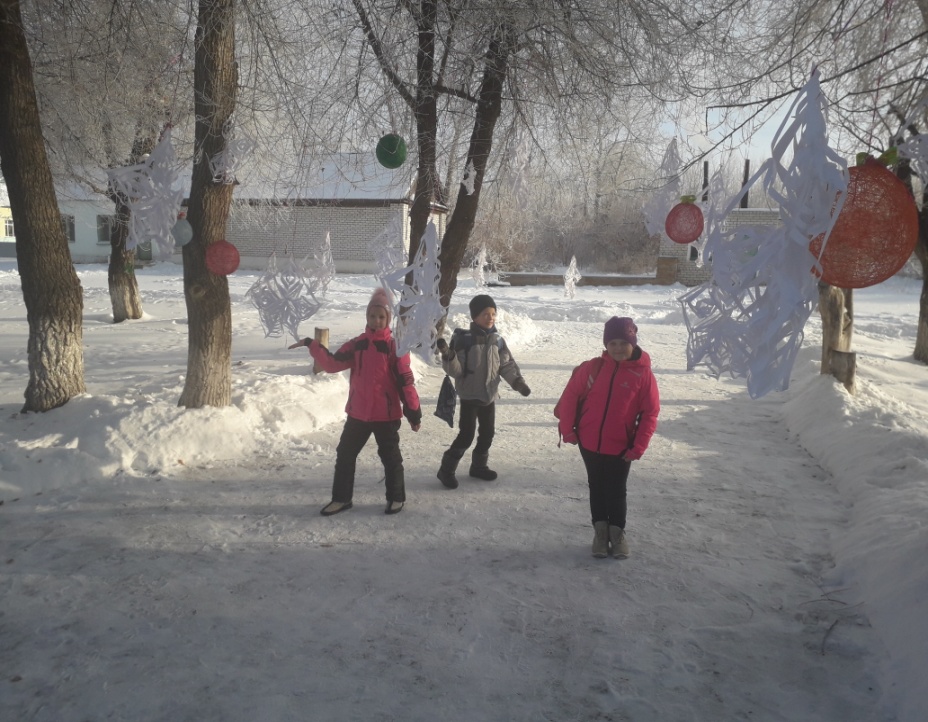 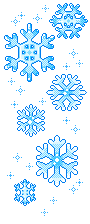 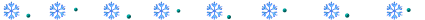 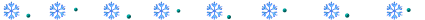 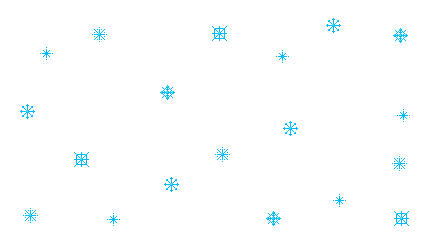 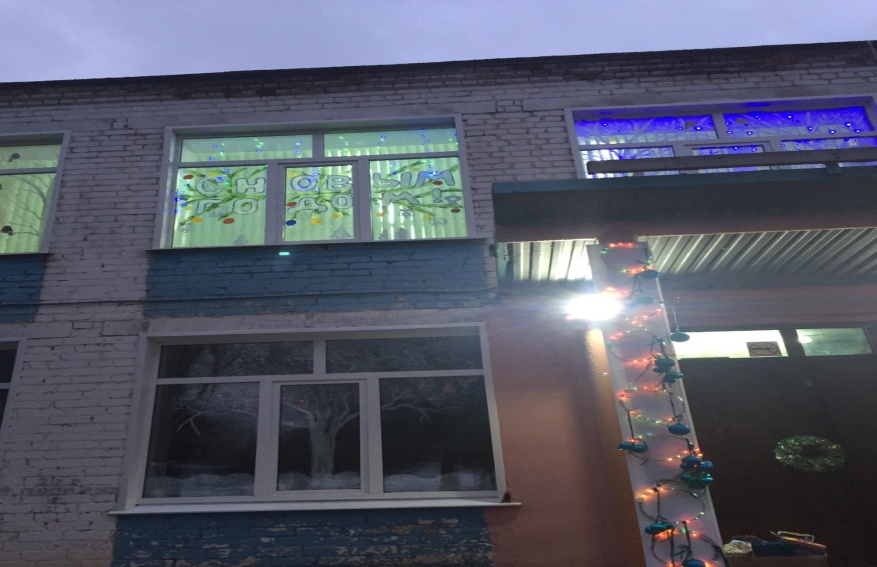 Чародейкою ЗимоюОколдован дом стоит…
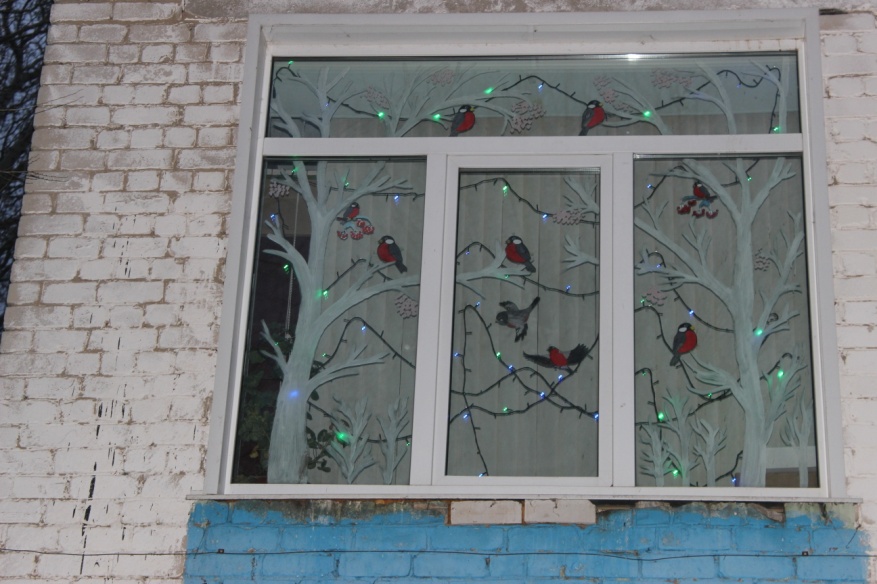 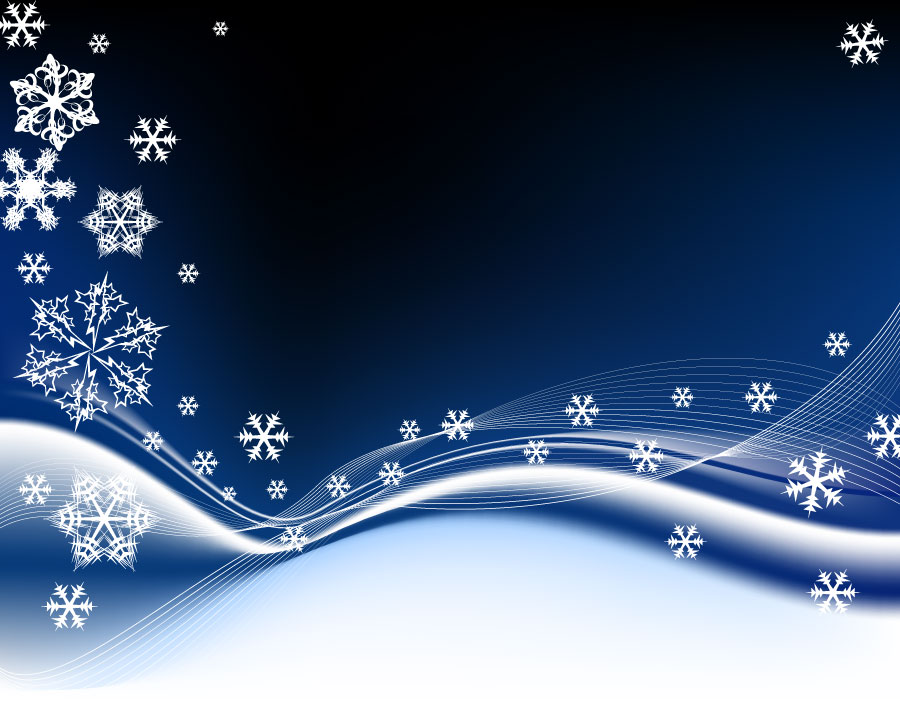 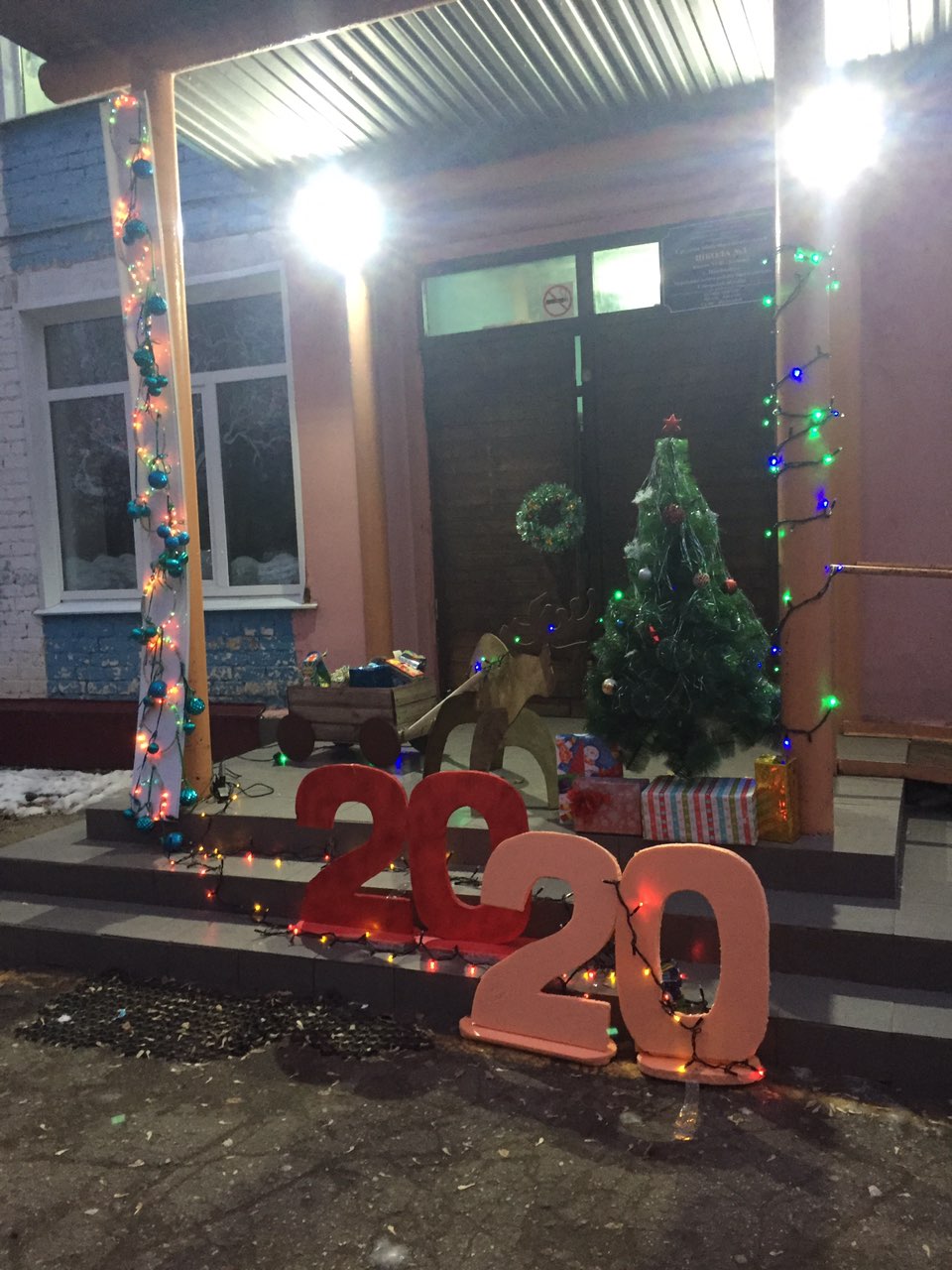 И под снежной бахромою,
Неподвижною, немою,
Чудной жизнью он блестит.
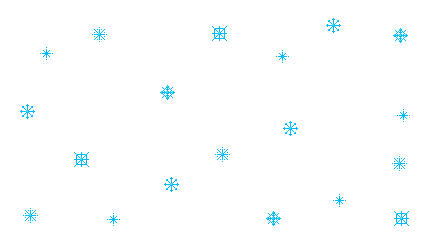 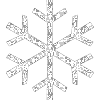 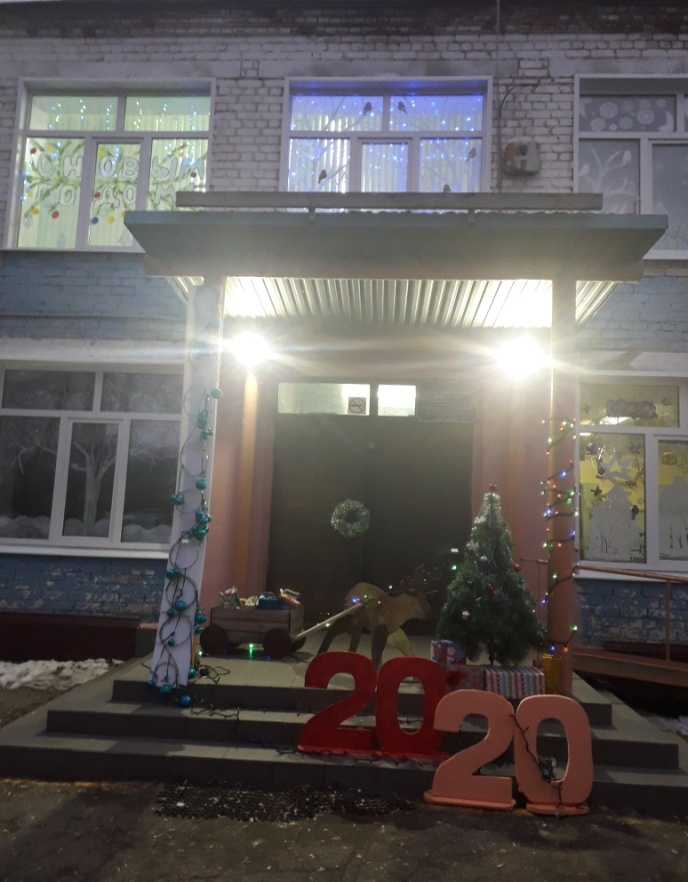 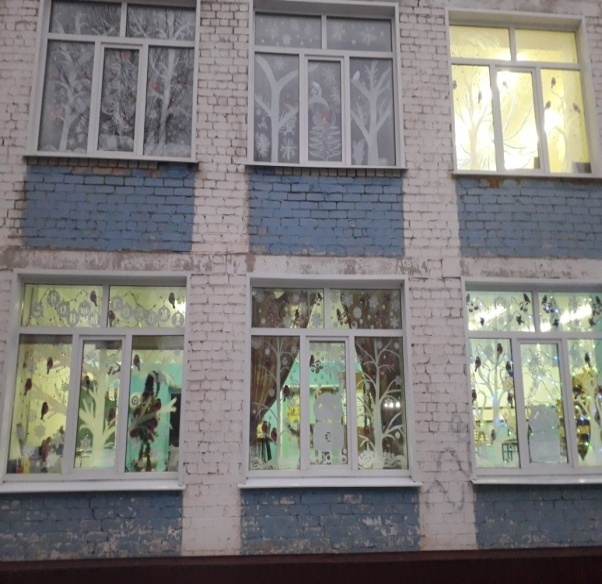 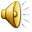 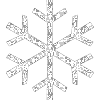 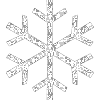 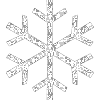 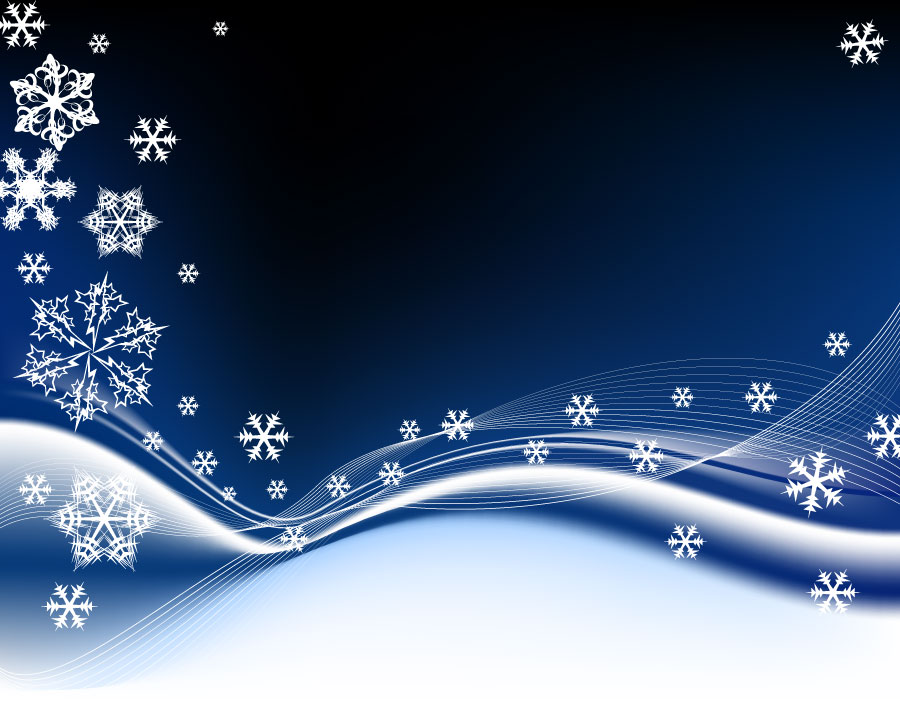 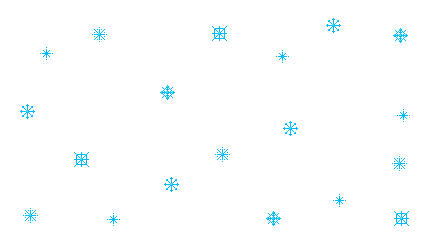 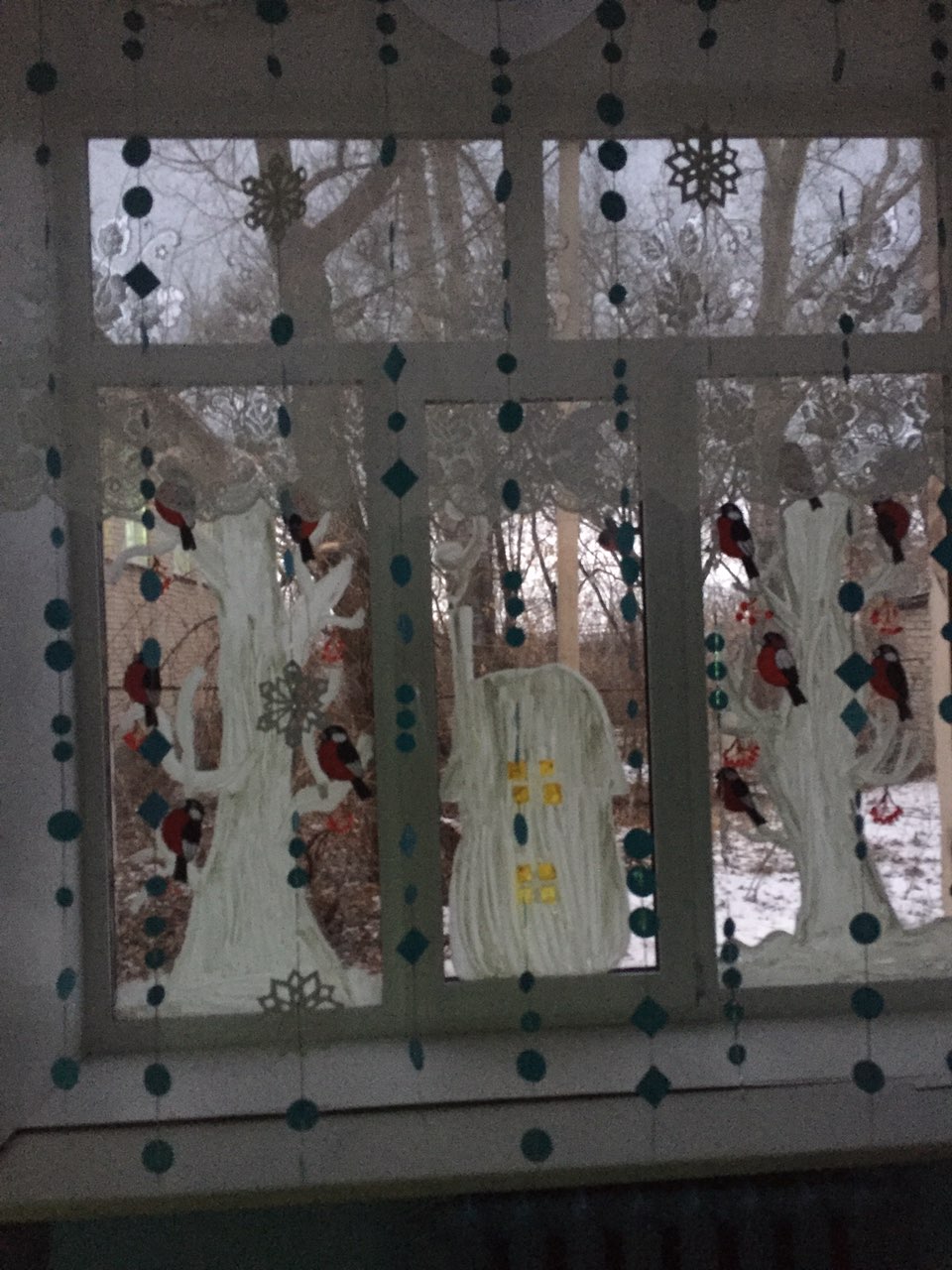 Разукрасилась зима:На уборе бахромаИз прозрачных льдинок,Звездочек-снежинок.
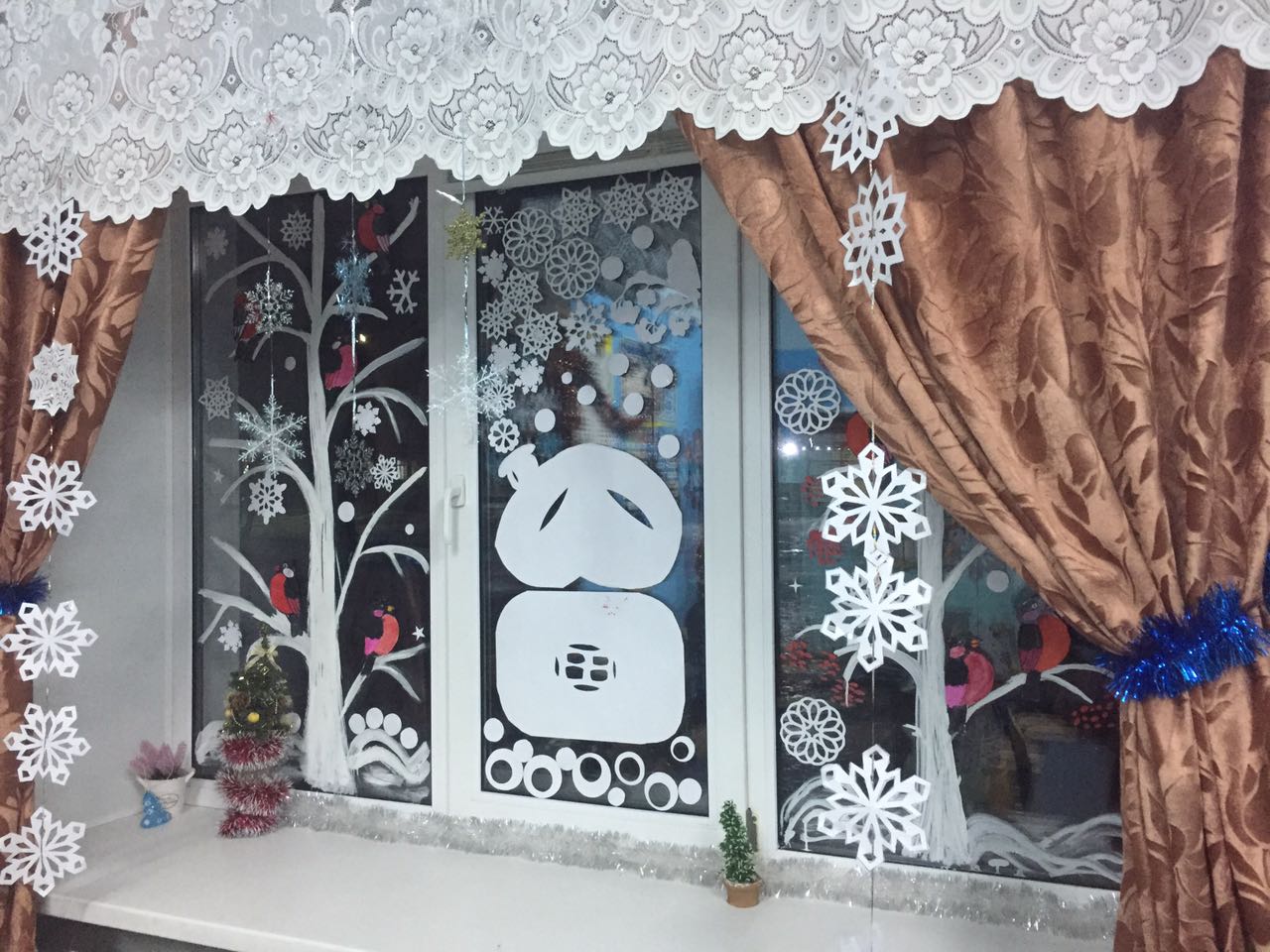 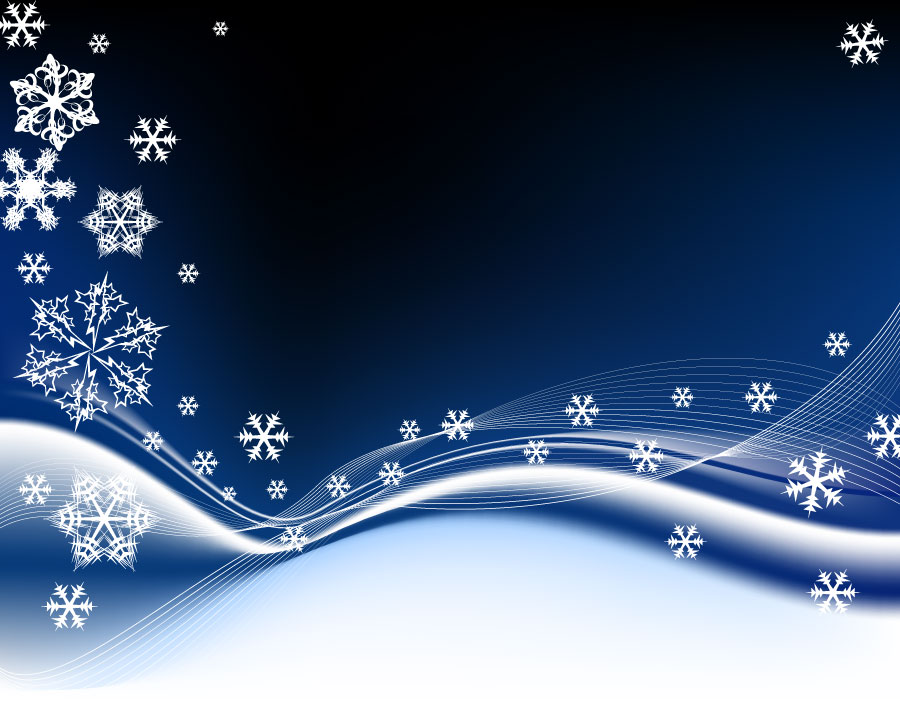 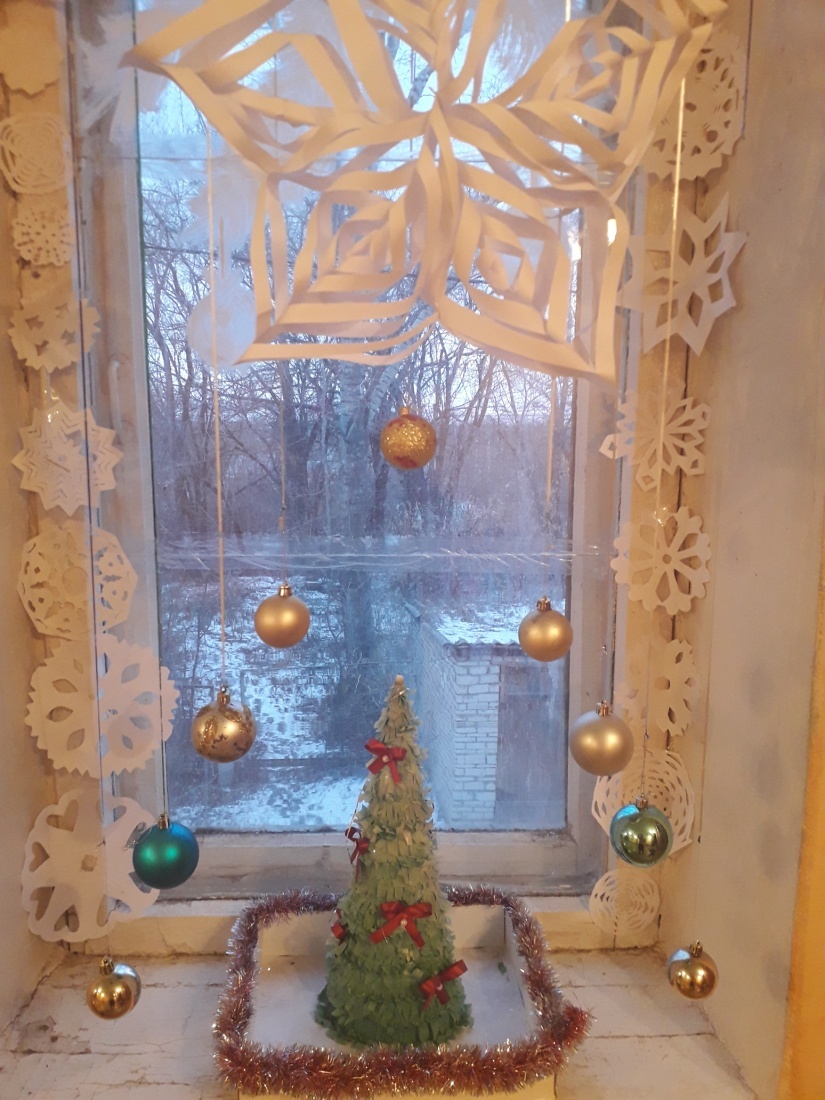 Вся в алмазах, жемчугах,В разноцветных огоньках.
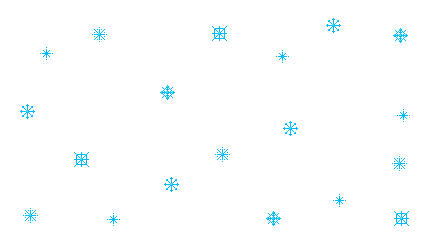 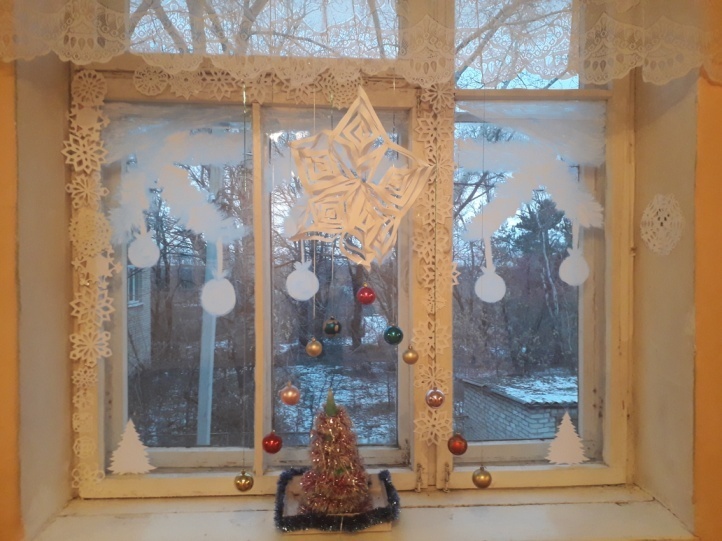 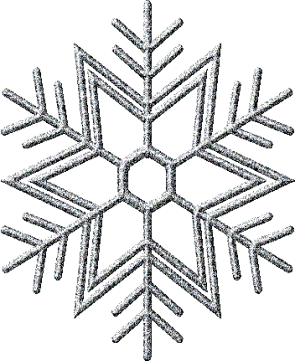 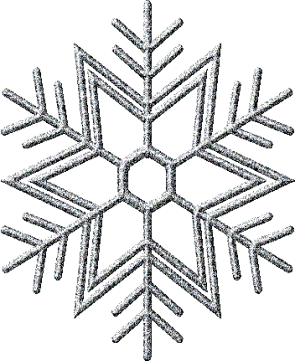 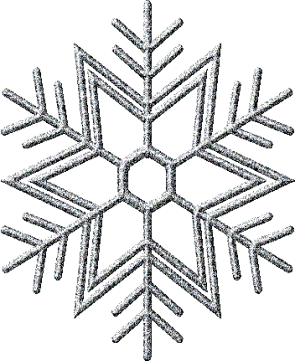 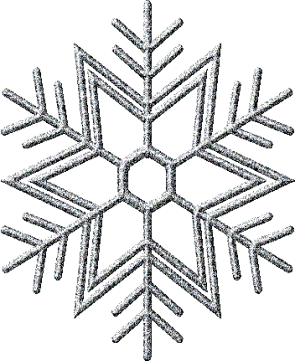 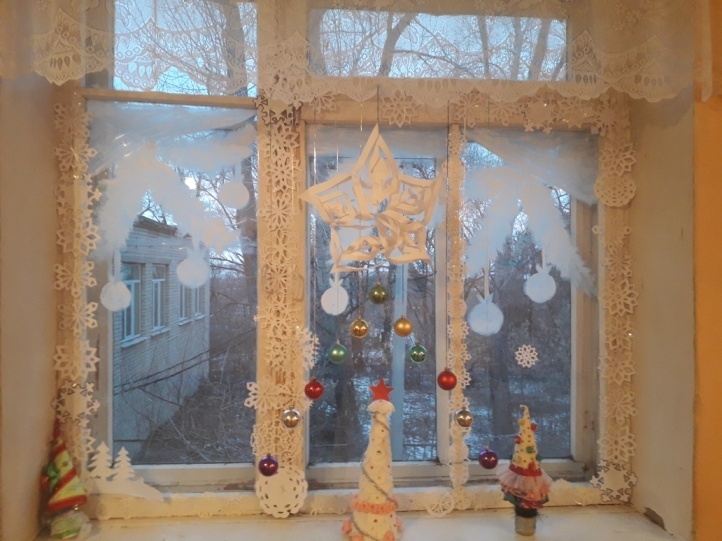 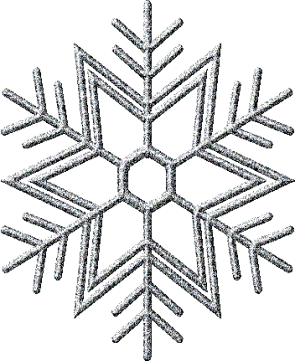 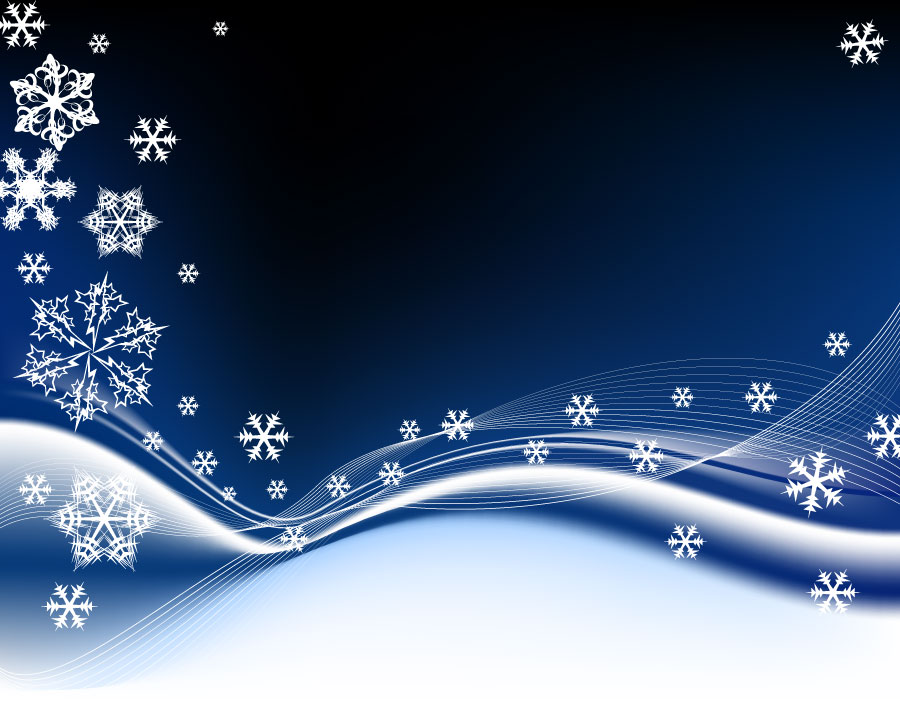 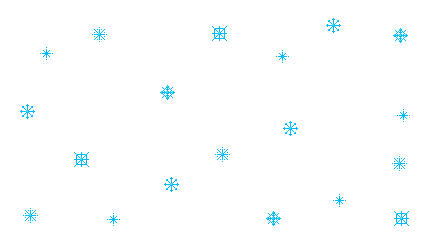 Льет вокруг сиянье,Шепчет заклинанье:-Лягте, мягкие снега,На леса и на луга,Тропы застелите,Ветви опушите!
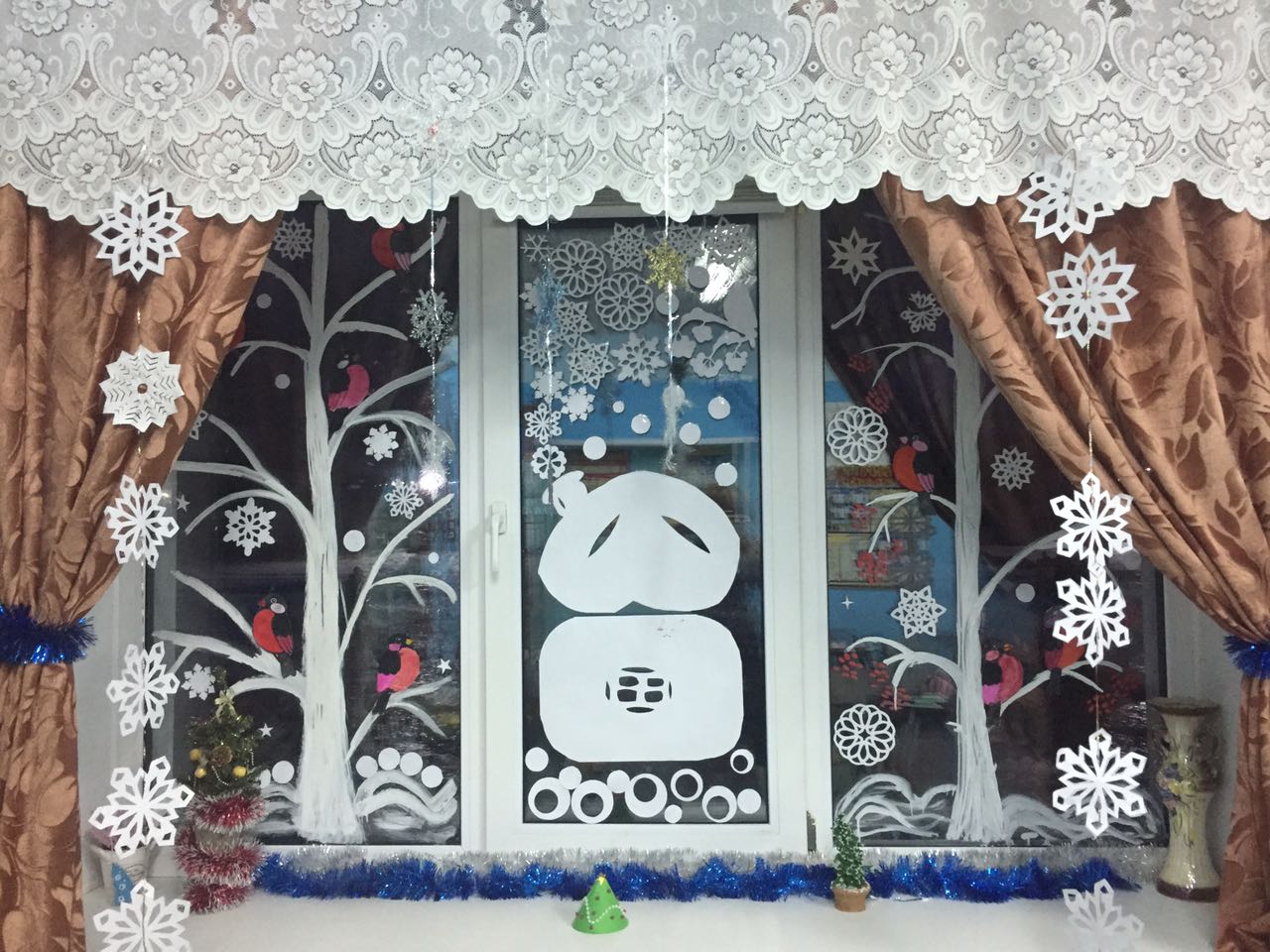 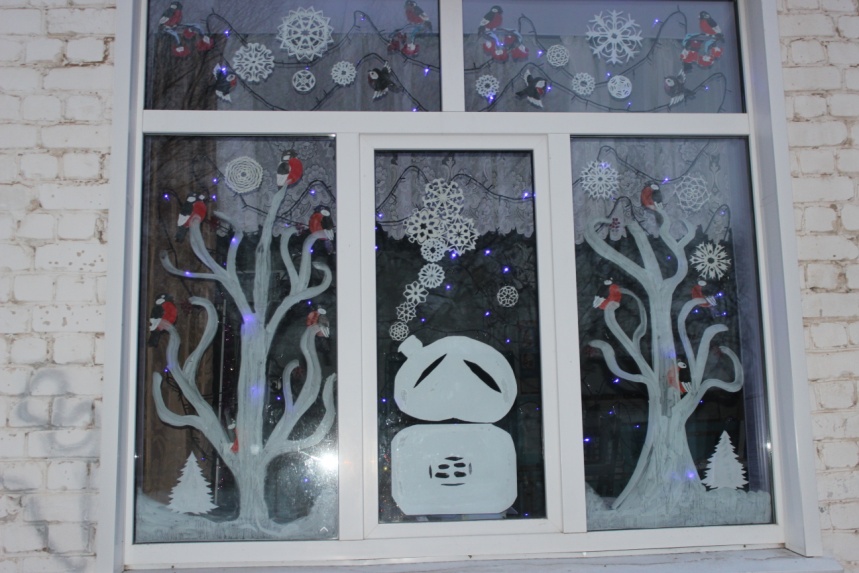 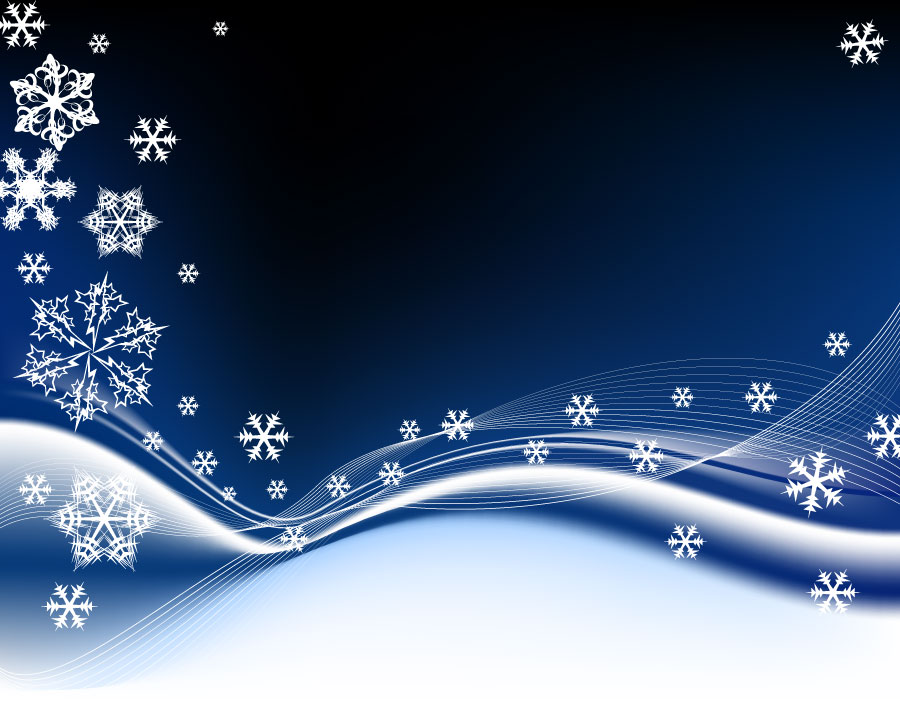 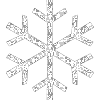 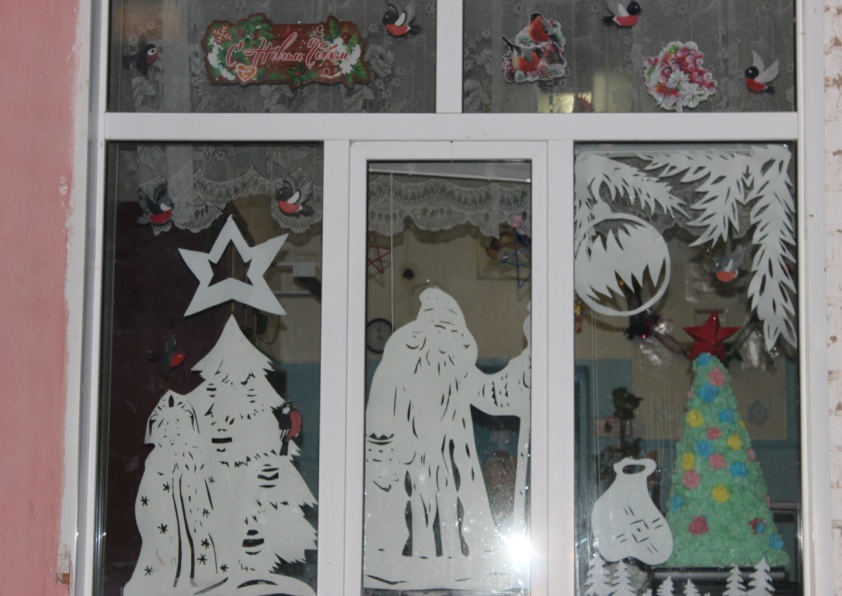 На окошках,- Дед Мороз,Стаи из хрустальных роз,Легкие виденья,Хитрые сплетенья.
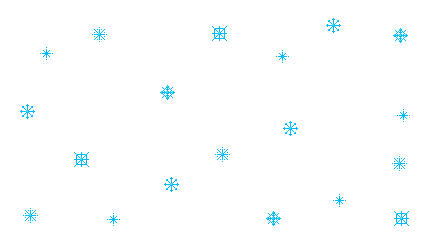 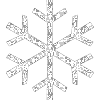 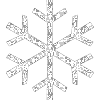 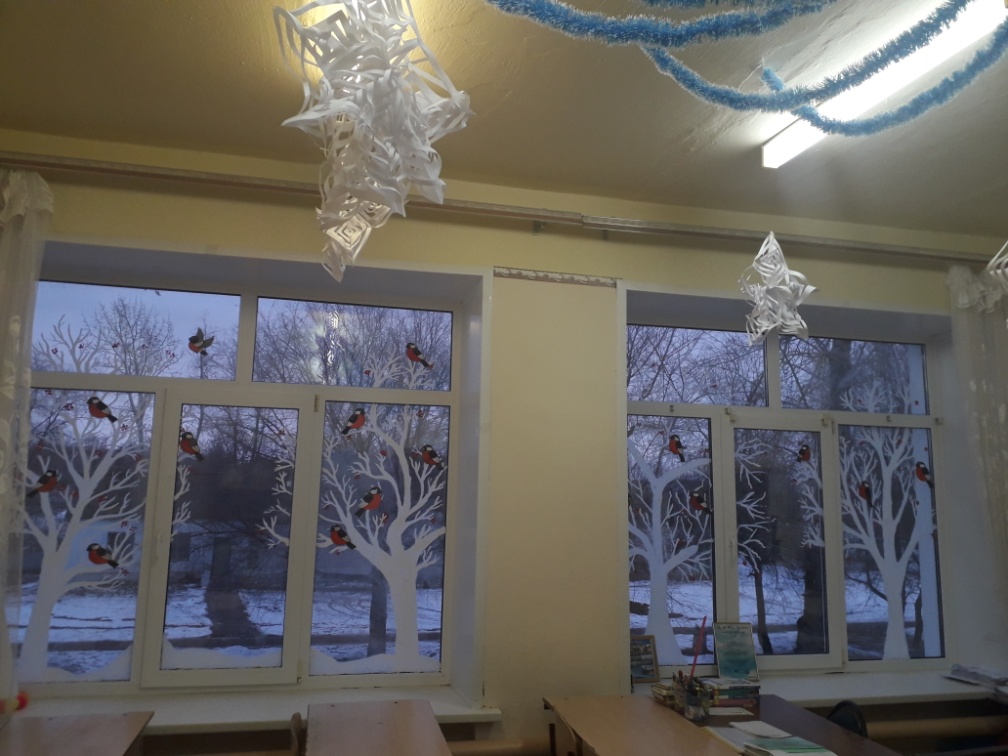 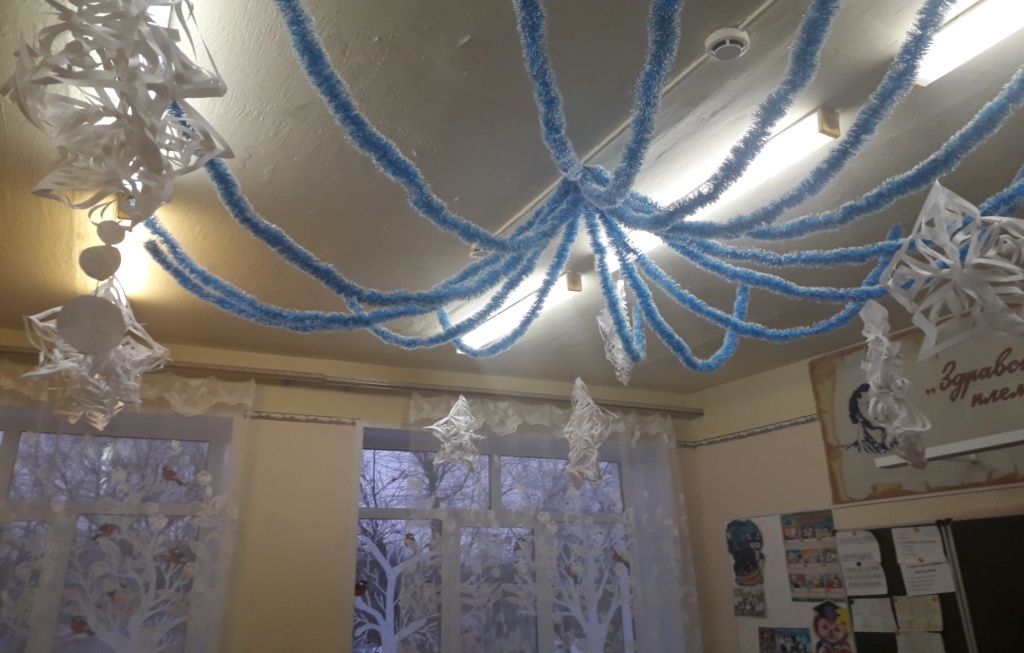 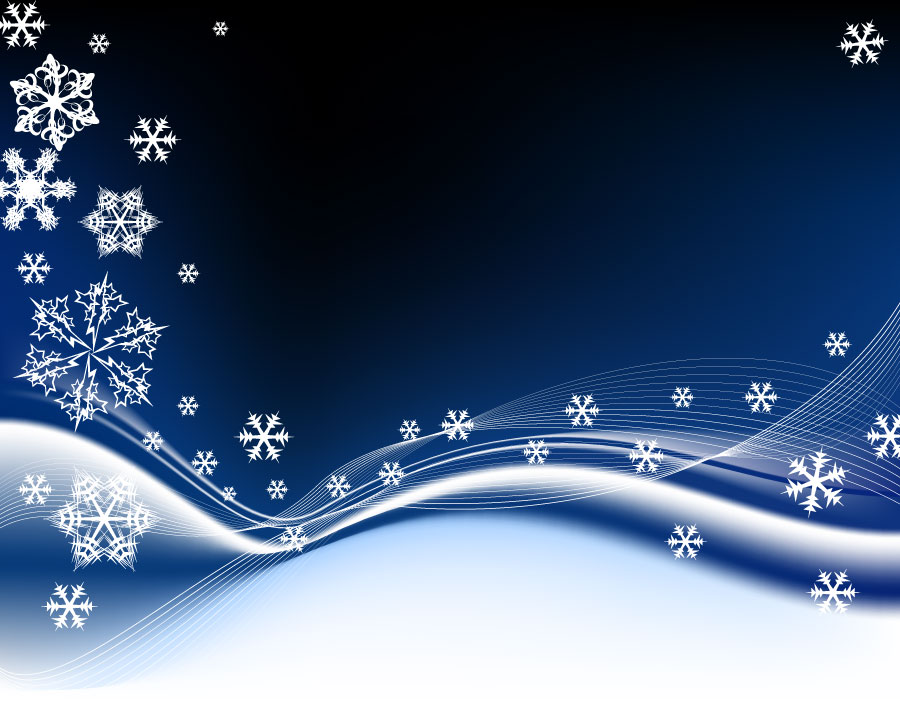 Снегири сидят на ветках,Держат птицы ветки крепко
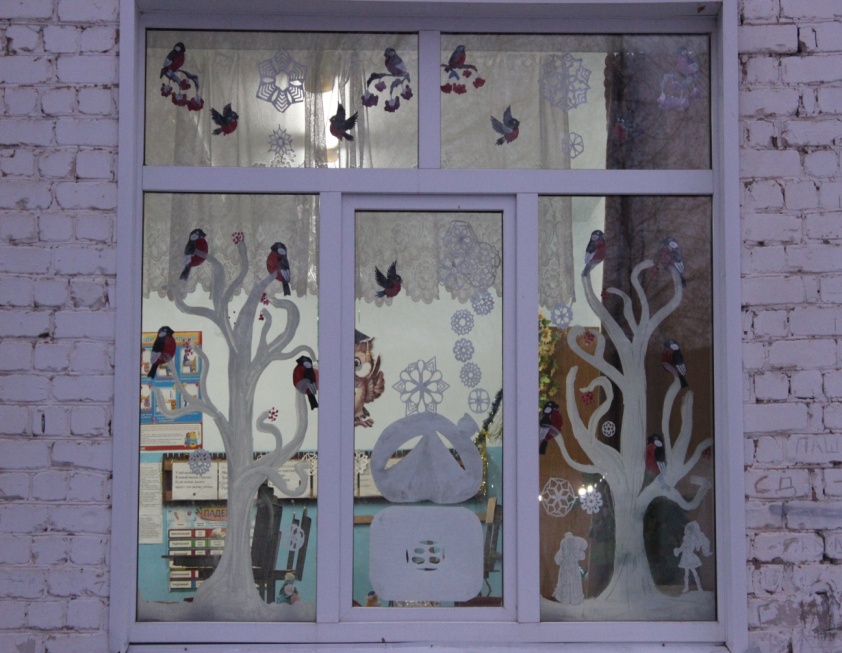 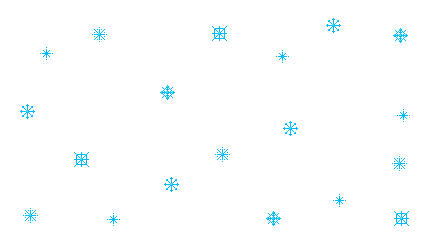 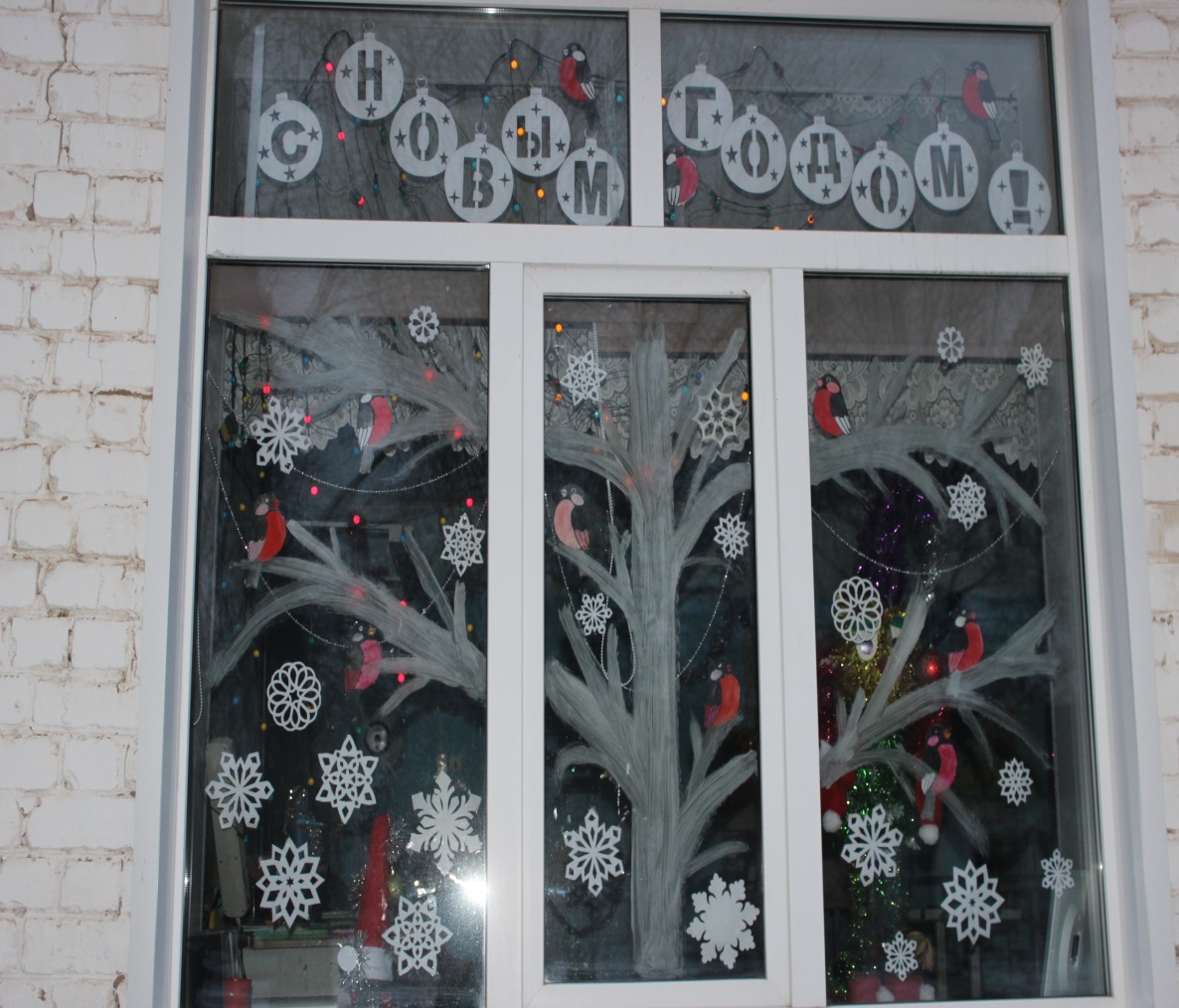 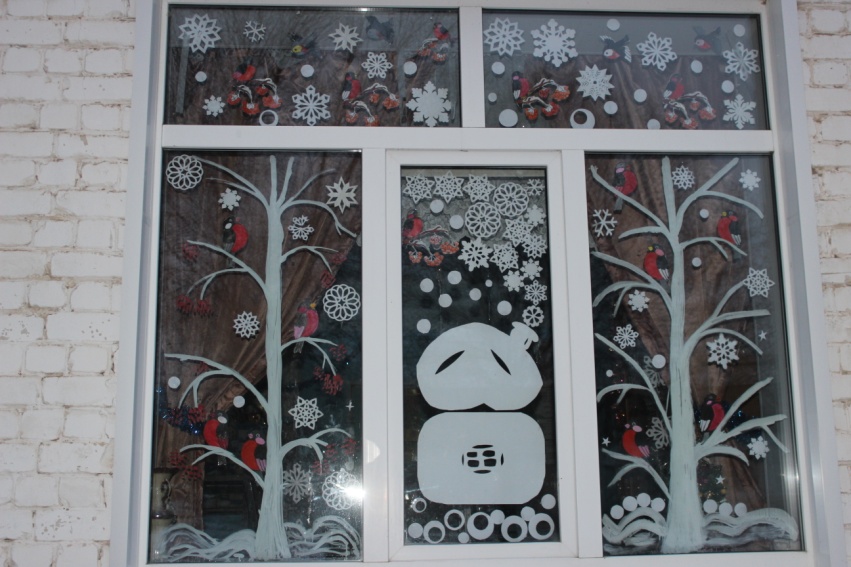 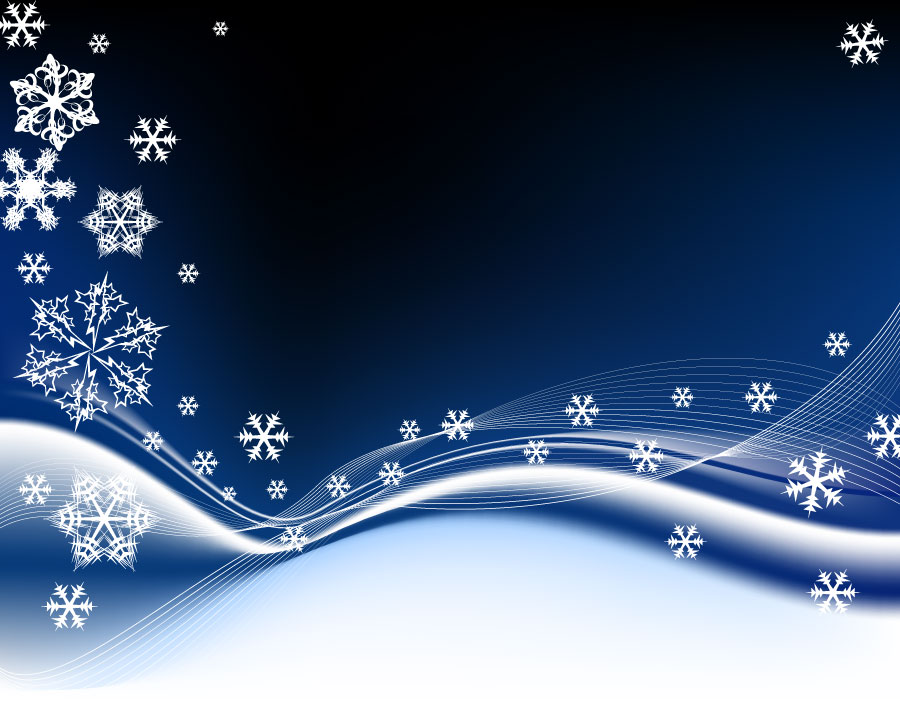 Красная грудка, тёмная спинкаВсе как один едят рябинку.
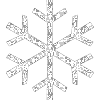 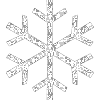 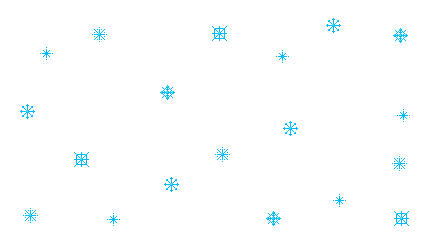 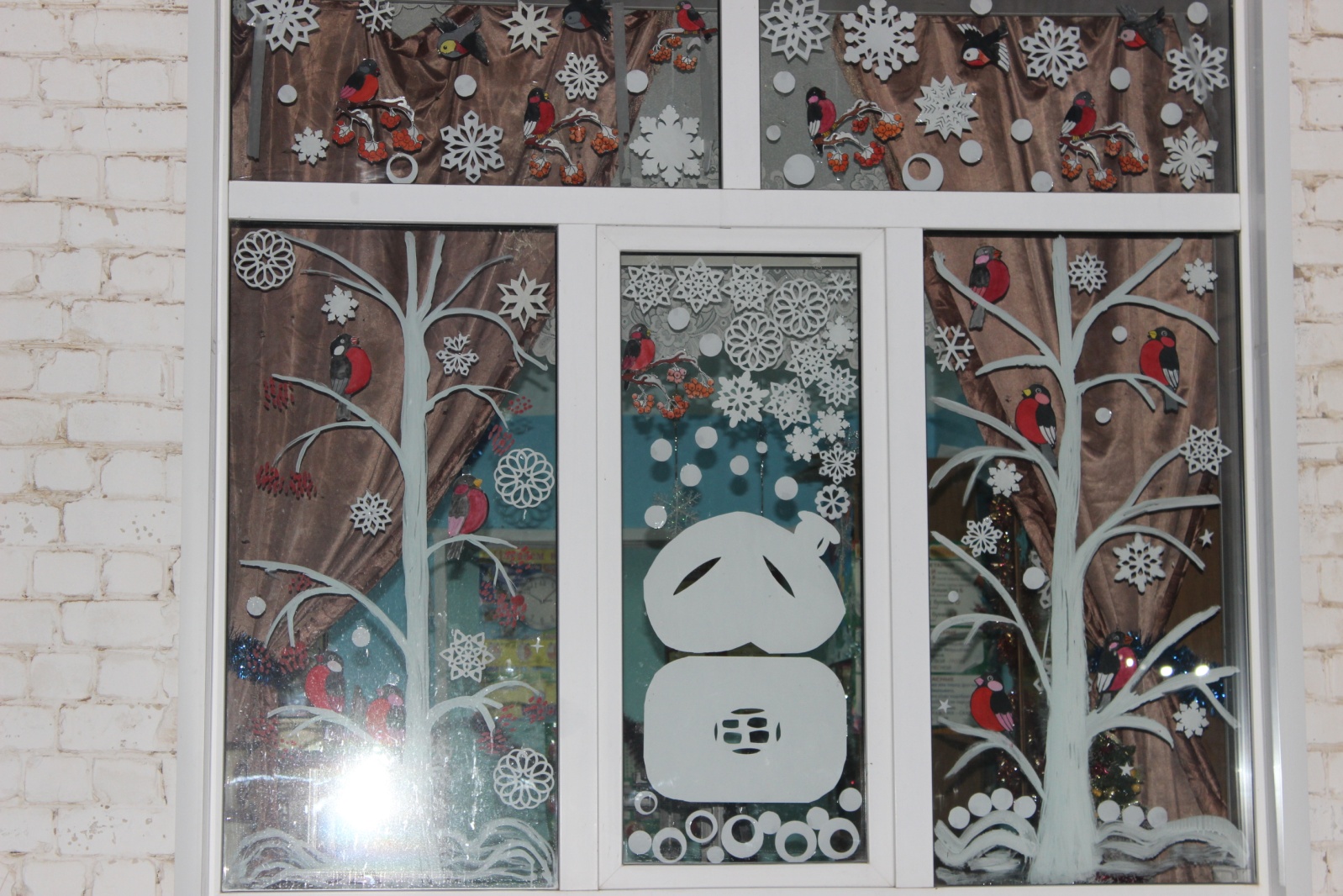 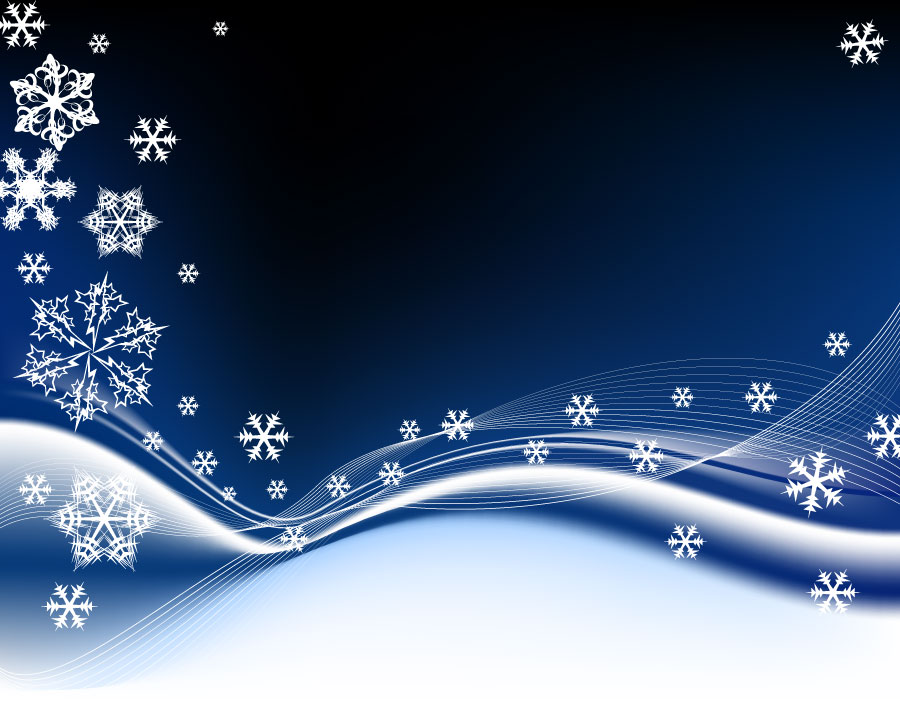 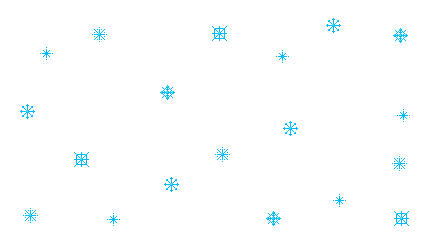 Нам сегодня весело,С нами Дед Мороз,Красивая СнегурочкаИ подарков воз.
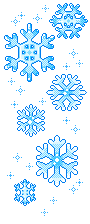 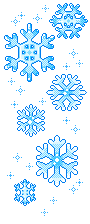 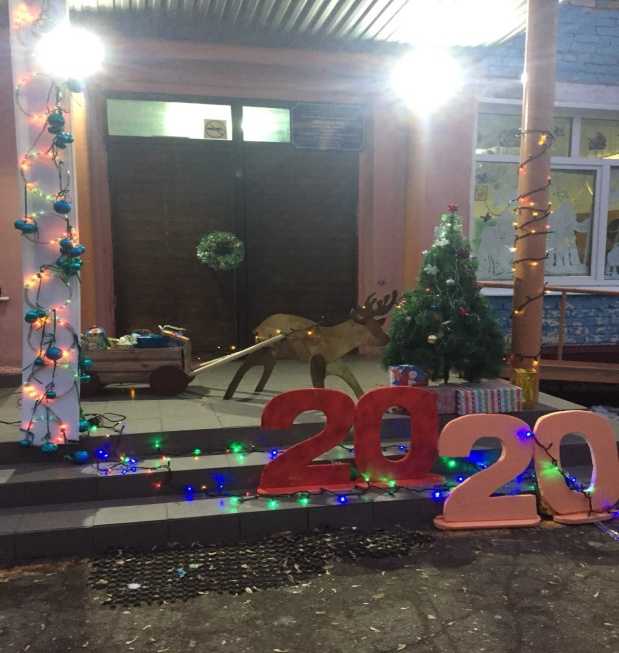 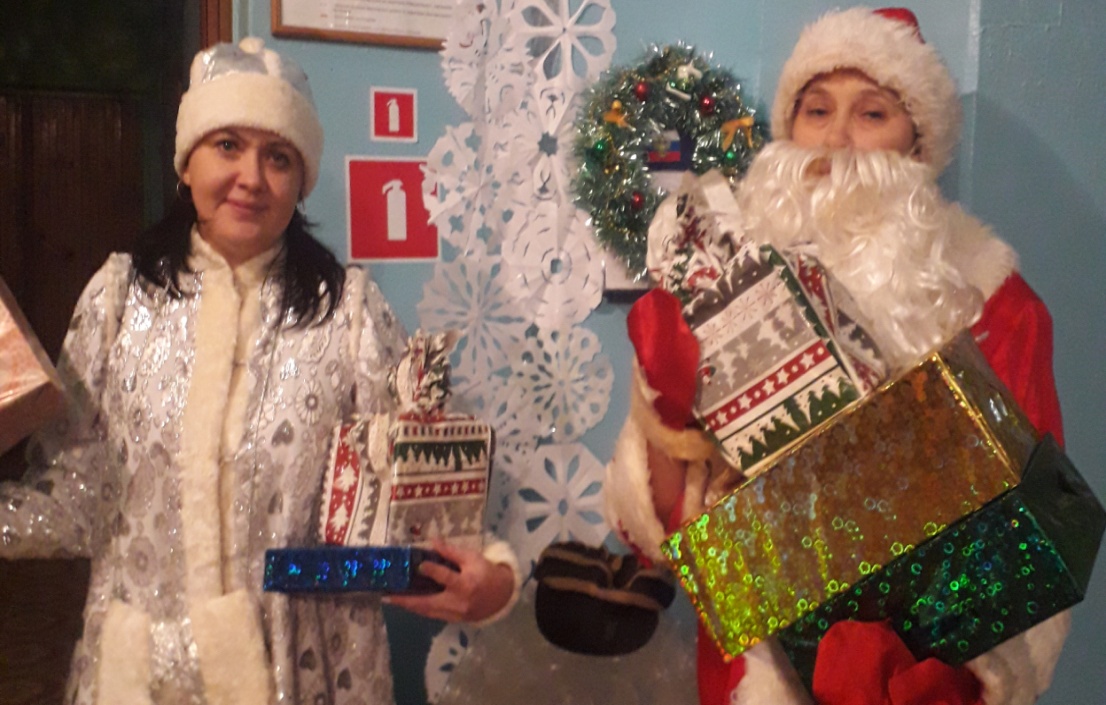 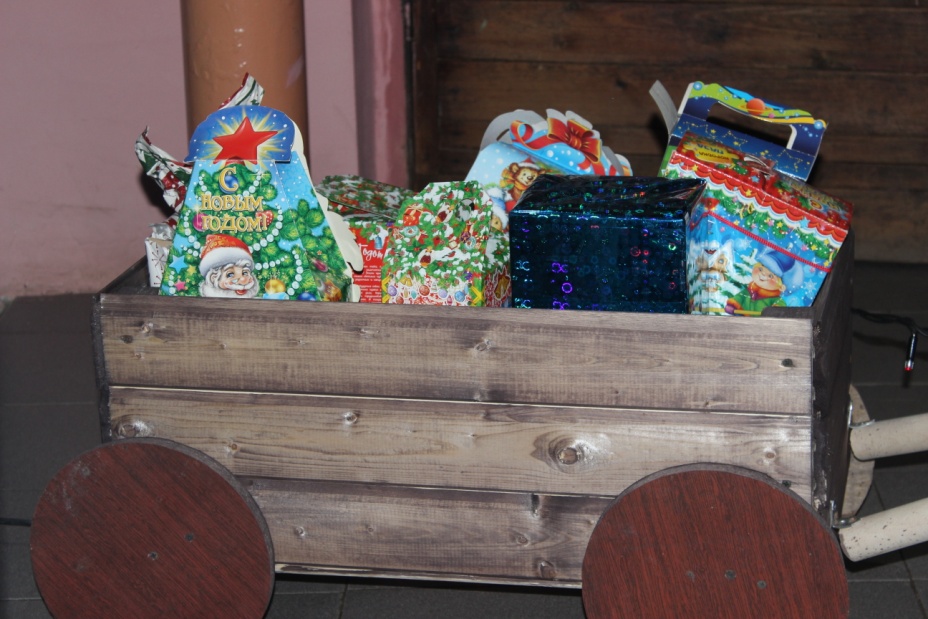 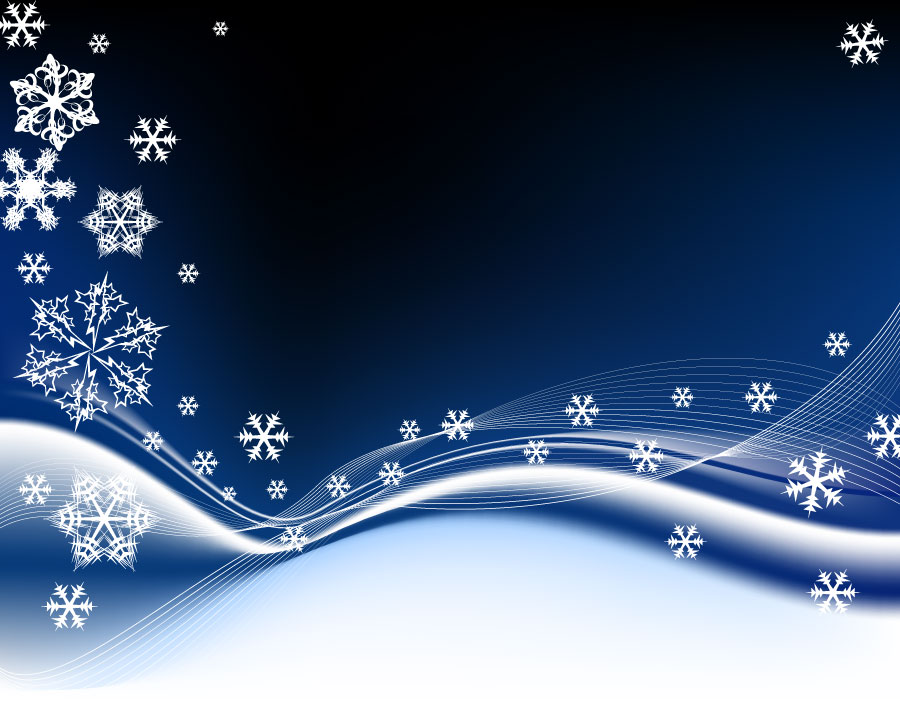 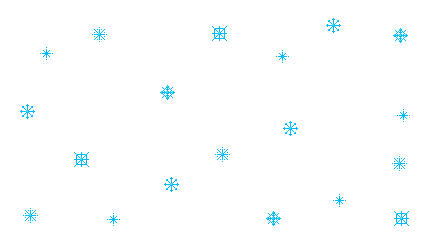 У Снегурочки с утраНовогодних дел гора.Нужно снежной бахромойЕй украсить дом родной.
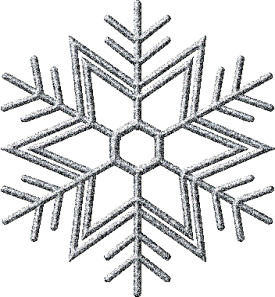 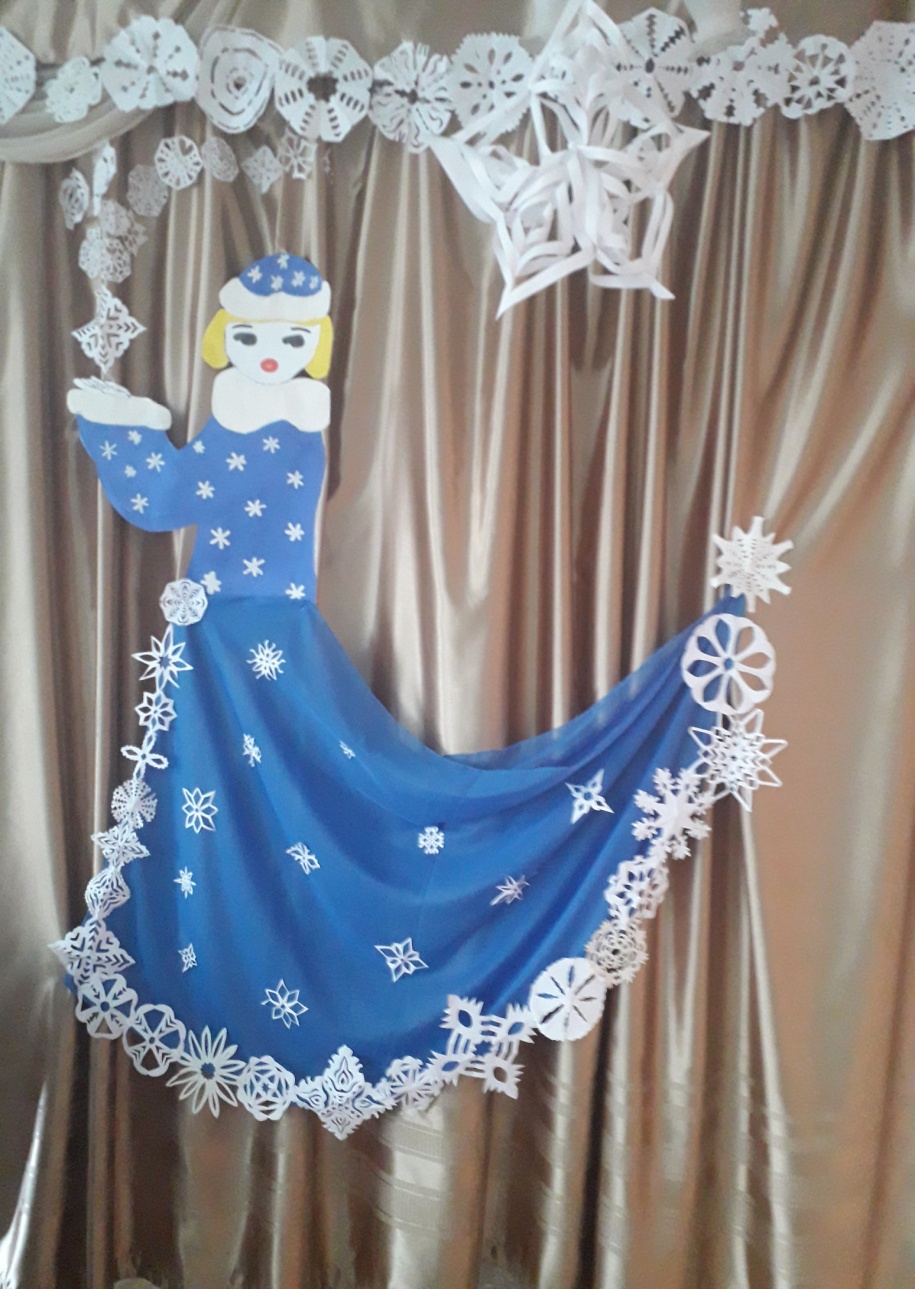 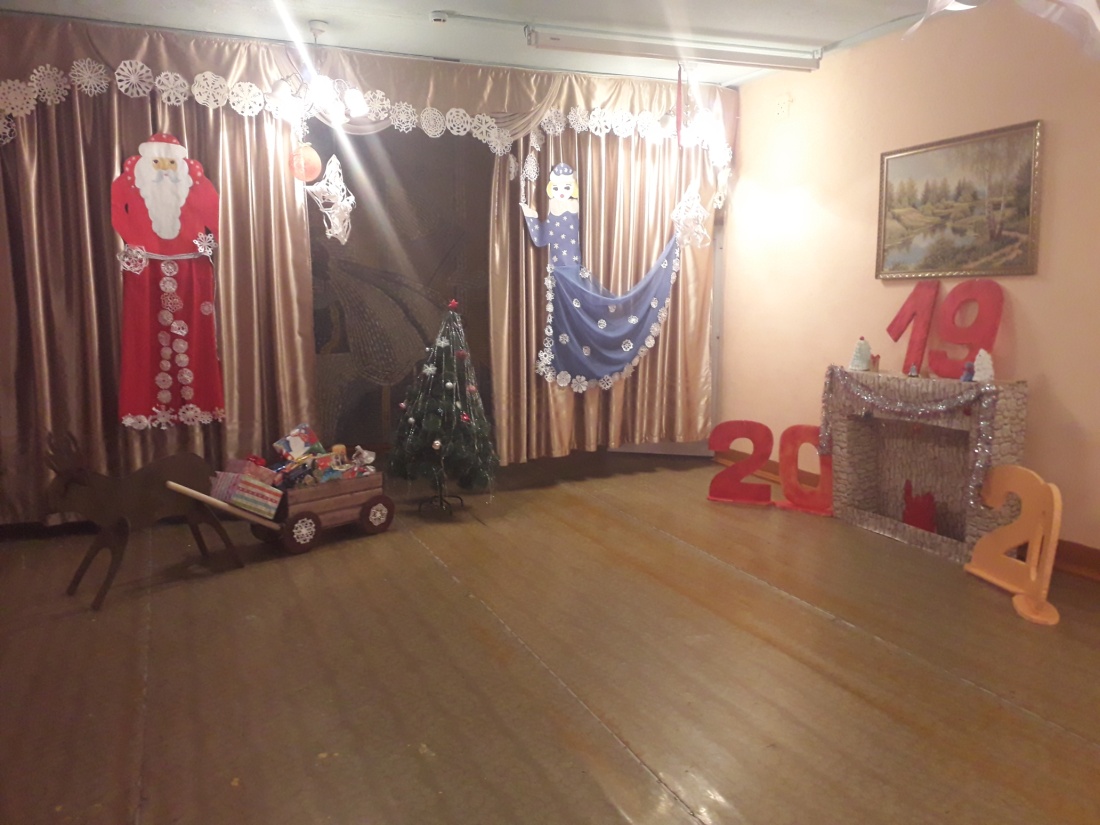 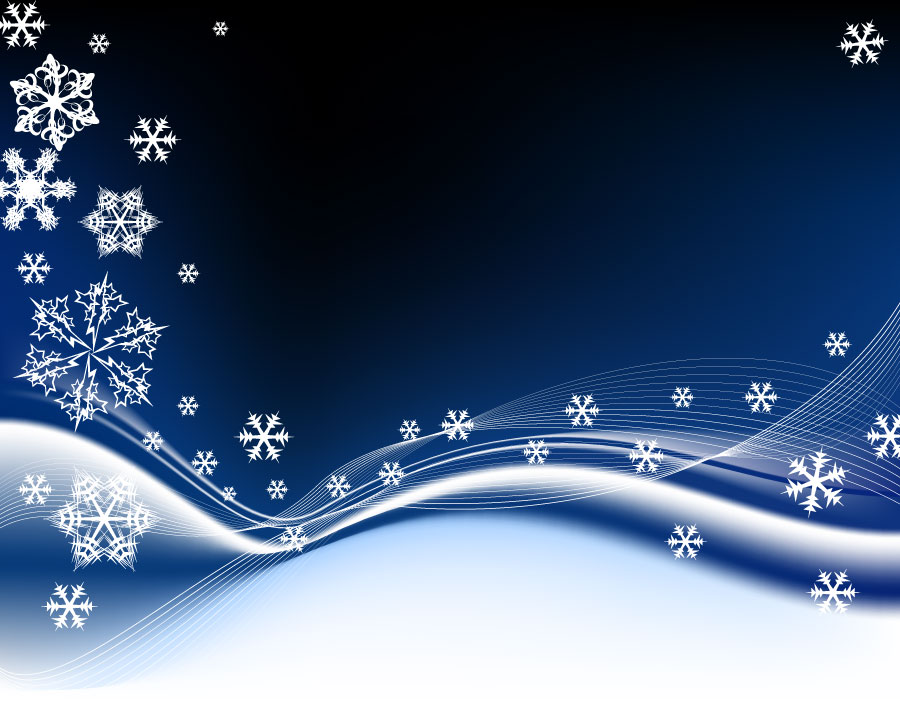 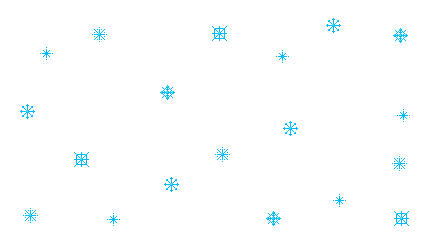 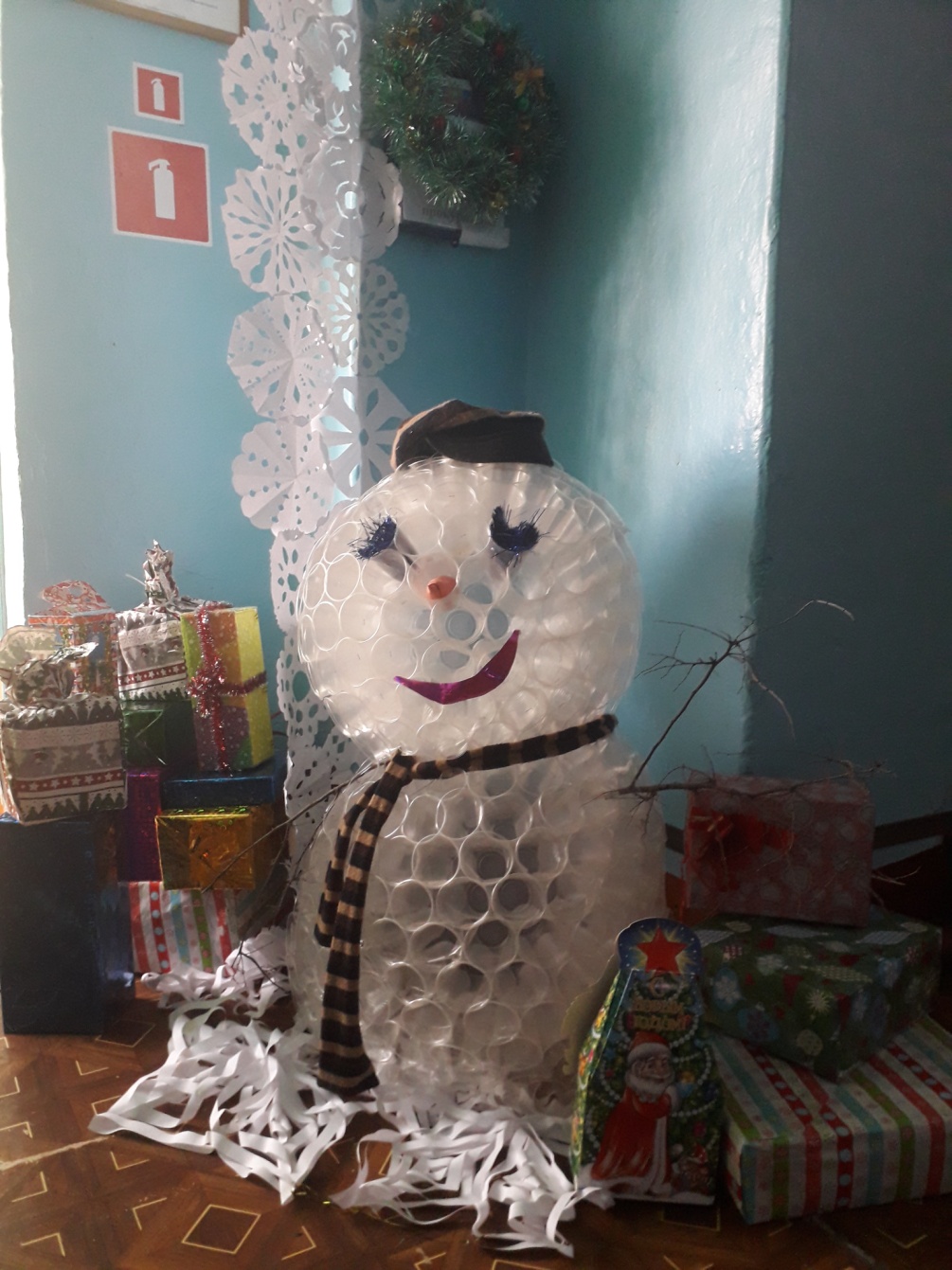 Нос – морковка,
Уголь – глазки,Снеговик из детской сказки!Руки – ветки, 
Рот – конфета,Пусть стоит теперь
до лета!
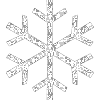 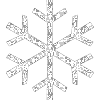 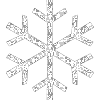 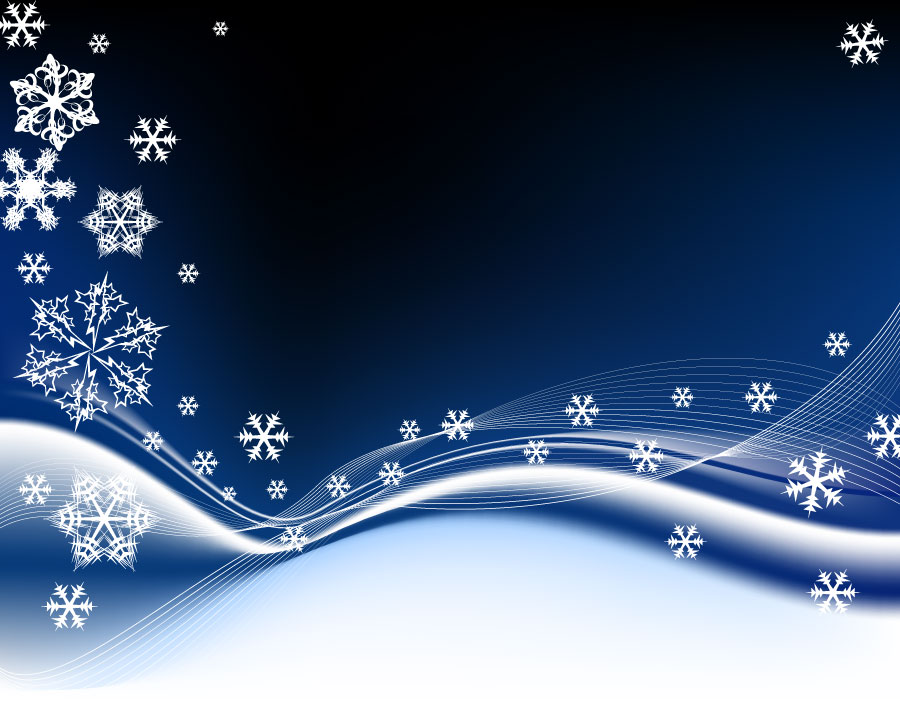 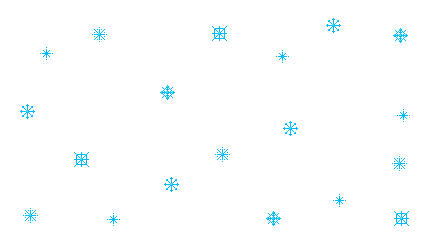 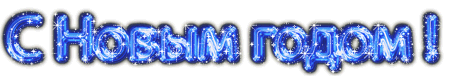 Пусть с Вами в будущем годуПроизойдет такое чудо,Что и рассказывать не буду,Чтоб не испытывать судьбу!
Поздравляю, поздравляю с Новым годом Вас!Много счастья пожелаю в этот звездный час,Силы, бодрости, здоровья и веселых глаз,Новогодних приключений и других проказ!
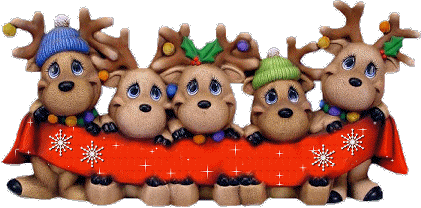 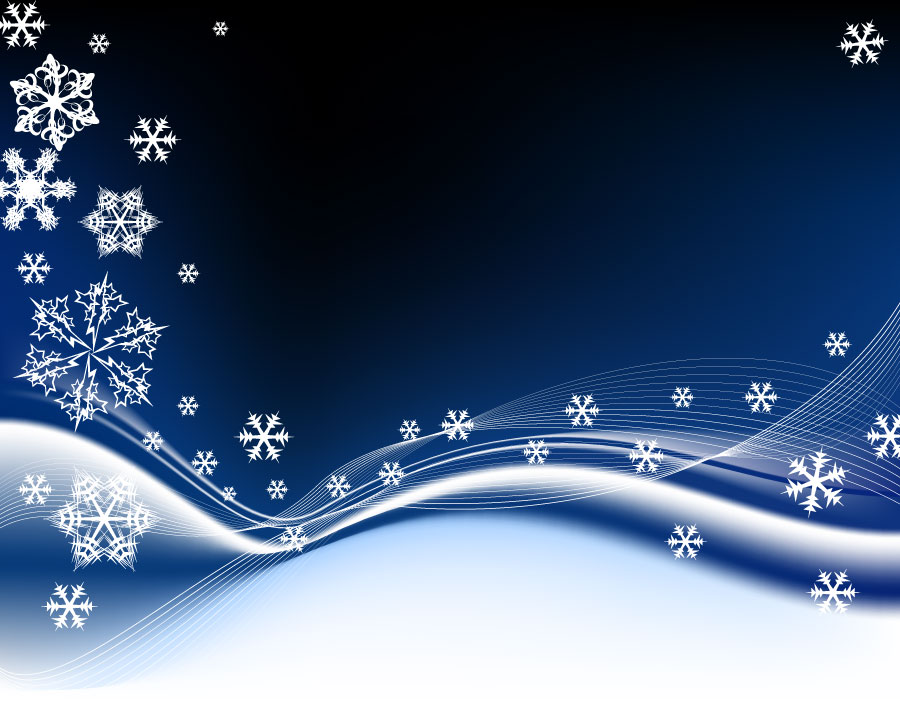